Государственное бюджетное профессиональное образовательное учреждение «Белогорский технологический техникум»
Лучшая самопрезентация «Я и моя профессия»



   Педагог-психолог
Общие сведения:Попова Кристина Викторовна1 июля 1993 года рожденияНациональность: русскаяОбразование: два высших	Путь в профессию начался  еще при Украине, так как Крым принадлежал Украине.
Второй диплом получила уже в Крыму, который принадлежит уже России
Девиз: добиваться поставленных целей несмотря ни на что!
Направления моей деятельности в Белогорском технологическом техникуме:консультационная, психопросветительская, коррекционно-развивающая  и профилактическая работа.
В своей деятельности использую различные формы, методы приемы в работе со студентами, детьми-сиротами, родителями (опекунами) и педагогическим коллективом.
Со студентами провожу всевозможные мероприятия и акции, как местного, так и республиканского уровня для их саморазвития и нравственного воспитания
Акция «Золотая осень»
Мероприятие «Семья и закон»
Форум лидеров студенческого самоуправления
Поздравления студенческим самоуправлением бывших сотрудников милиции с профессиональным праздником, а сейчас преподавателей нашего техникума
День памяти жертв ДТП
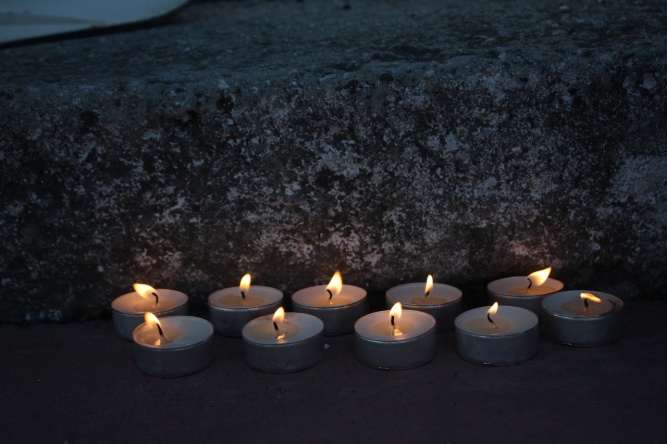 Всероссийская акция "СТОП ВИЧ/СПИД"
Всероссийский конкурс «Арт-Профи Форум»
Проведение спортивных мероприятий
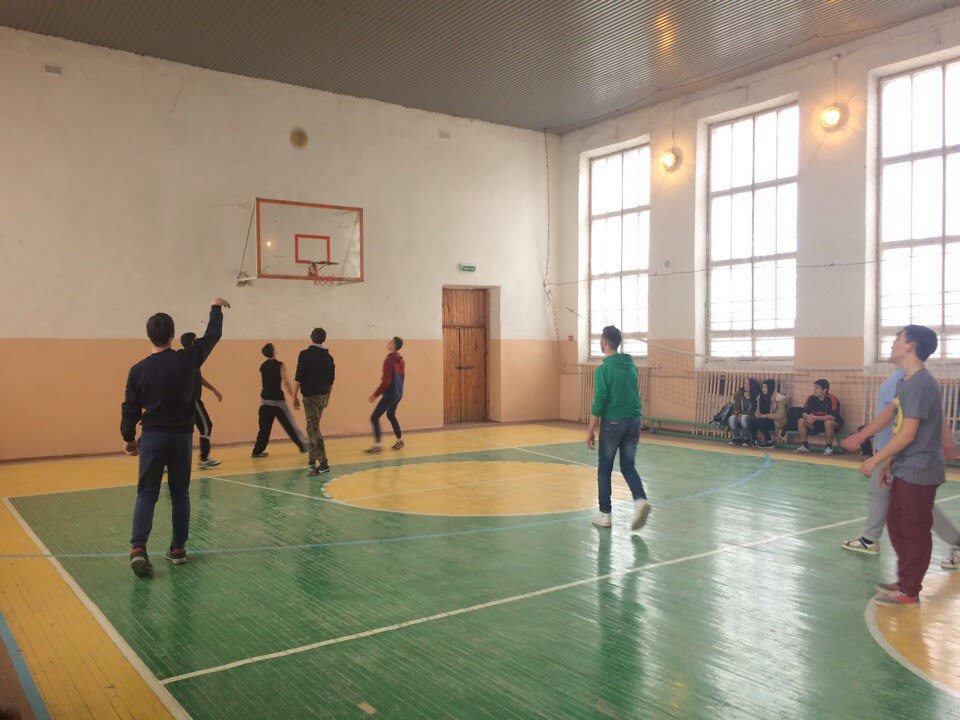 В профессии педагога-психолога я всего лишь 6 месяцев как работаю, закончила университет в 2016 году и сразу же на работу! Надеюсь, развивать свою профессиональную деятельность и конечно же работать со студентами и развивать их личности!
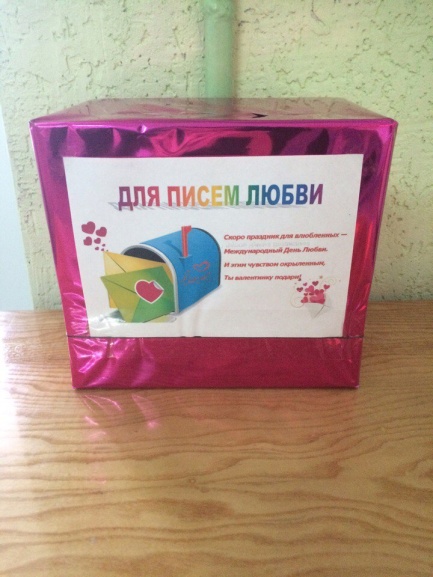 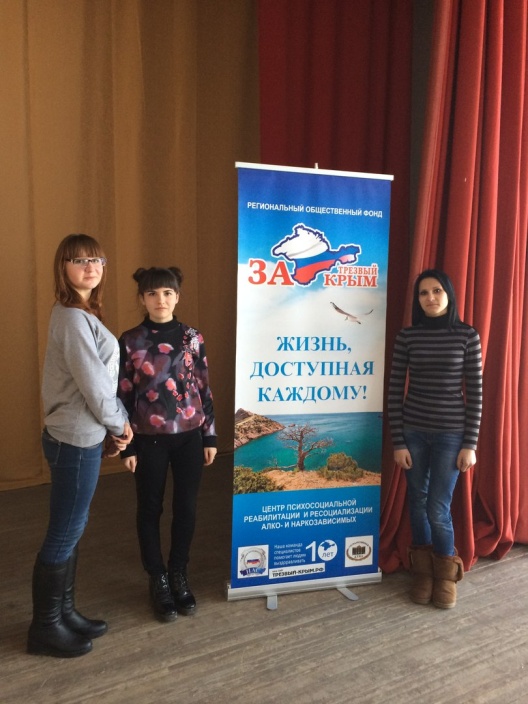 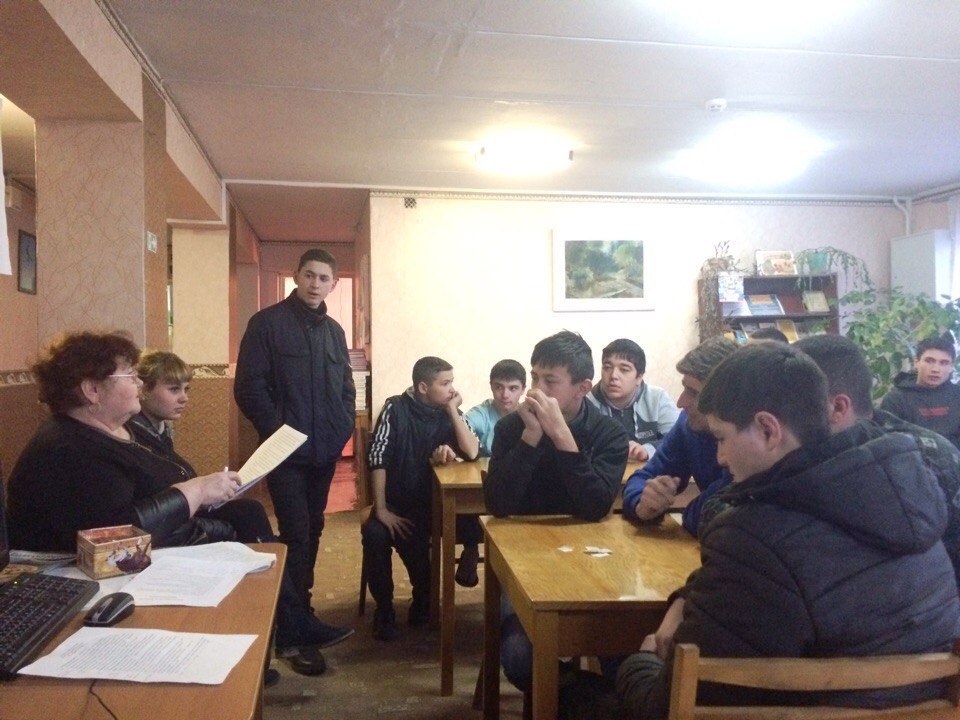